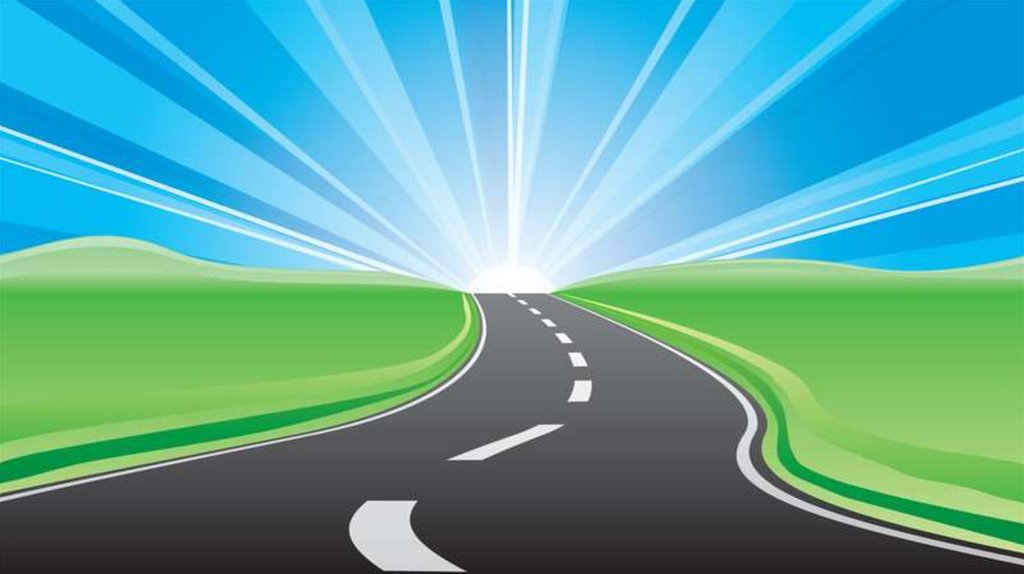 Интерактивный проект 
«Мы идем в банк»
Автор: Стрижова Милана Денисовна
обучающаяся    7  класса 
МКОУ  ООШ п. Капельница
г. Железноводск
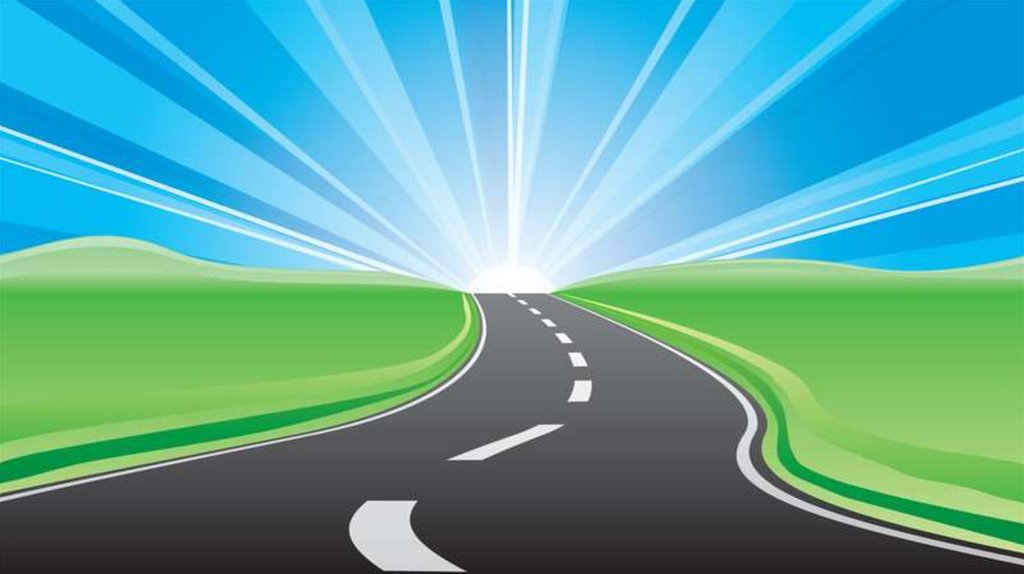 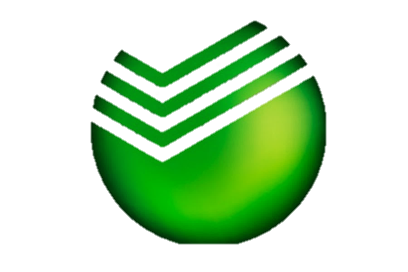 Сбербанк
Адрес: Ставропольский край, г. Железноводск, п. Иноземцево, ул. 8 марта, 3
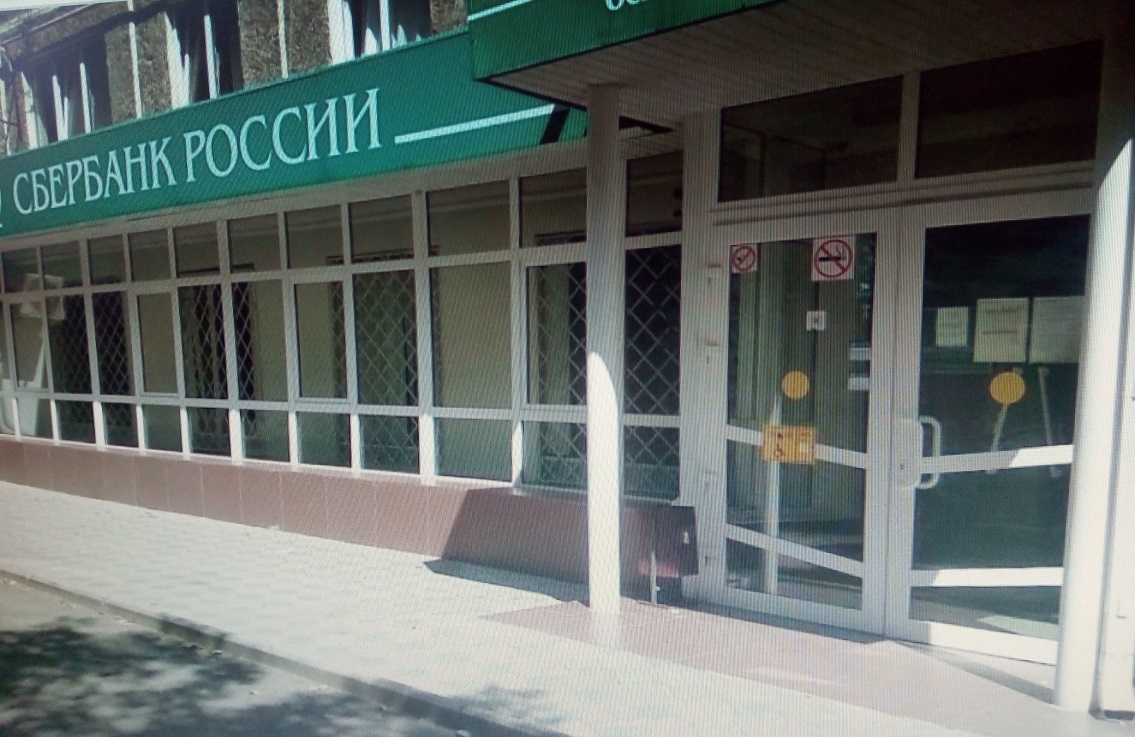 Режим работы:
Обслуживание физических лиц:
вт.-пт.: 08:30—18:00
сб.: 08:30—15:30
Обслуживание юридических лиц:
вт.-пт.: 08:30—18:00
Тел.: 8 800 555-55-50
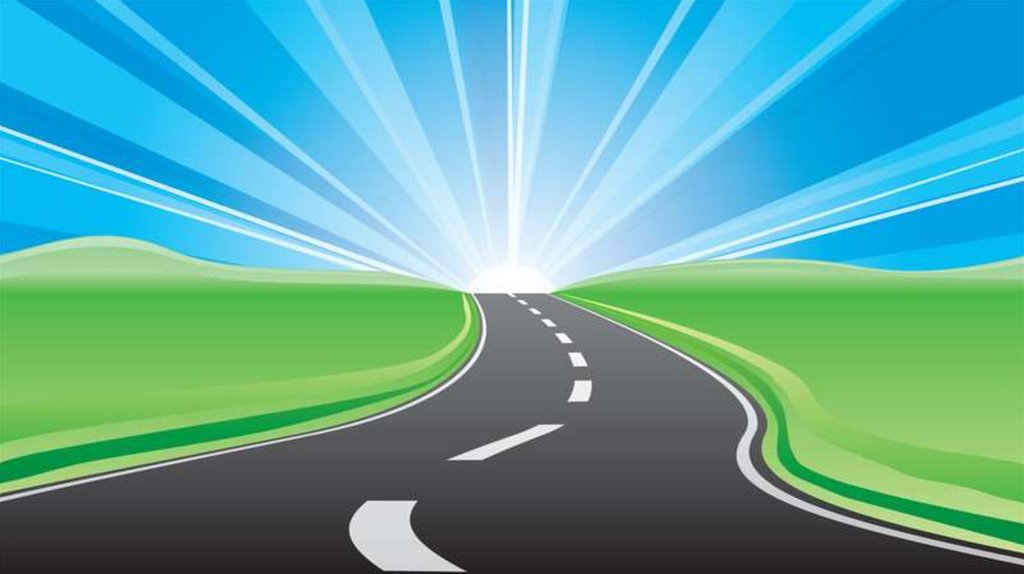 Услуги, предоставляемые банком:
6
2
3
Обмен валют
Денежные переводы
Открытие и ведение счетов
Дебетовые и кредитные карты
Ипотека, страхование (жизнь, здоровье, накопления)
5
4
Оплата услуг( ЖКХ, налоги, штрафы)
1
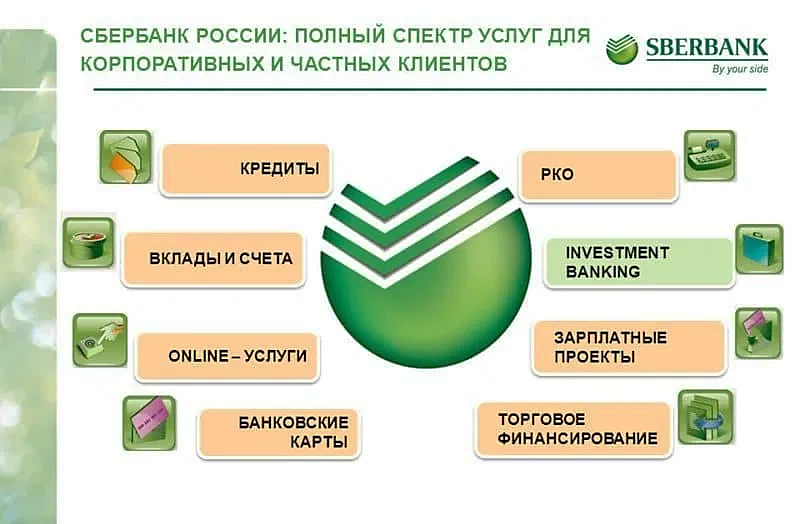 Любое изображение по теме проекта.
(Рамку можно удалить)
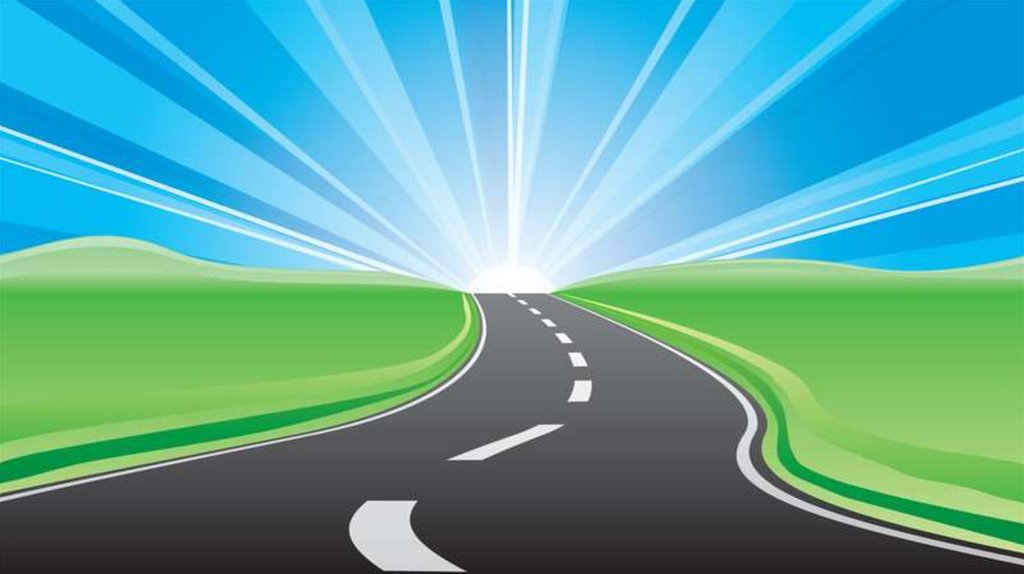 Путь на общественном транспорте
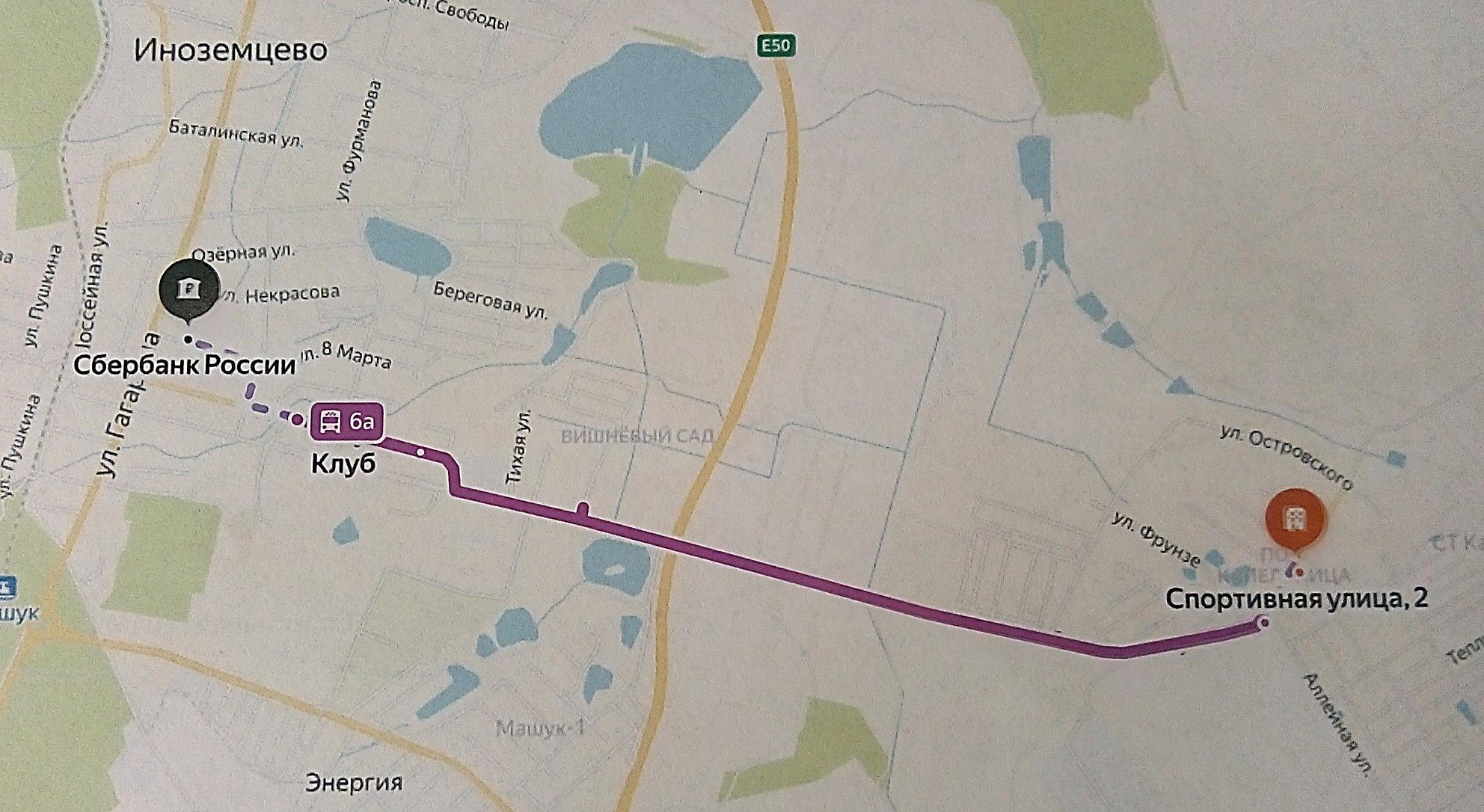 Фото проложенного маршрута на общественном транспорте
(при отсутствии удалить слайд)
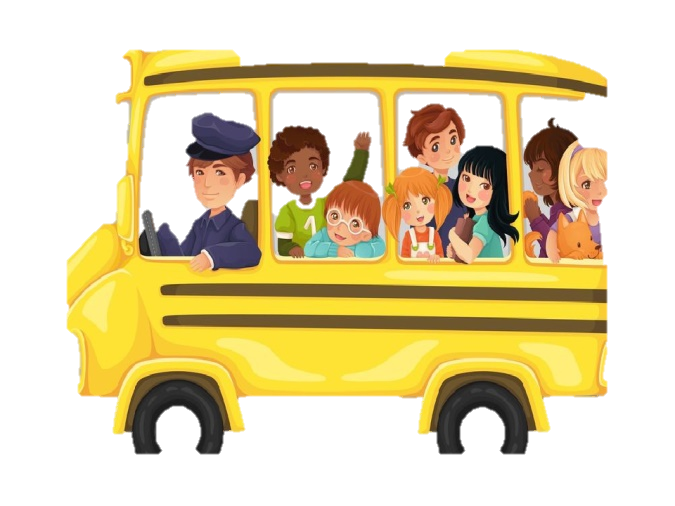 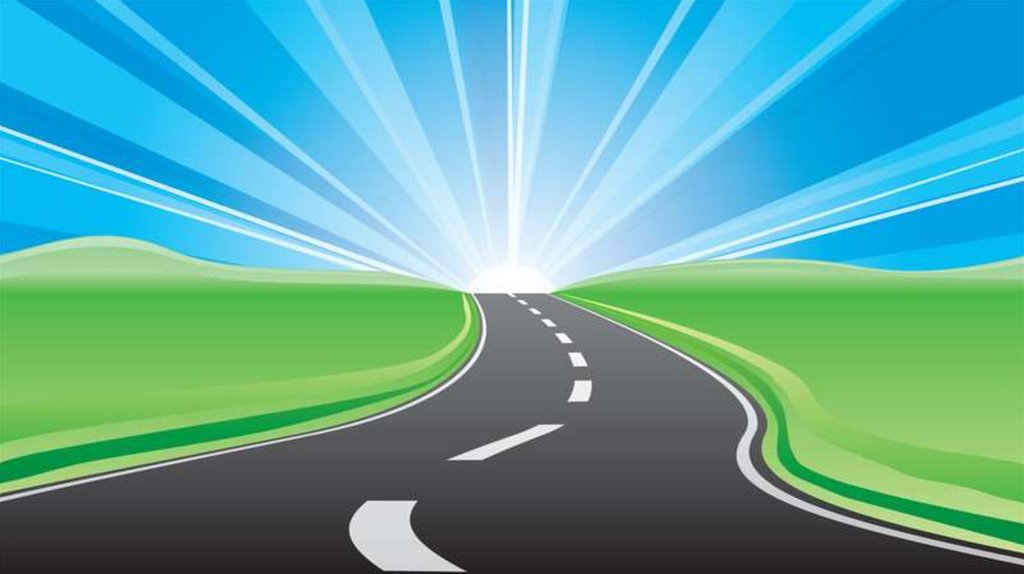 Путь на автомобиле
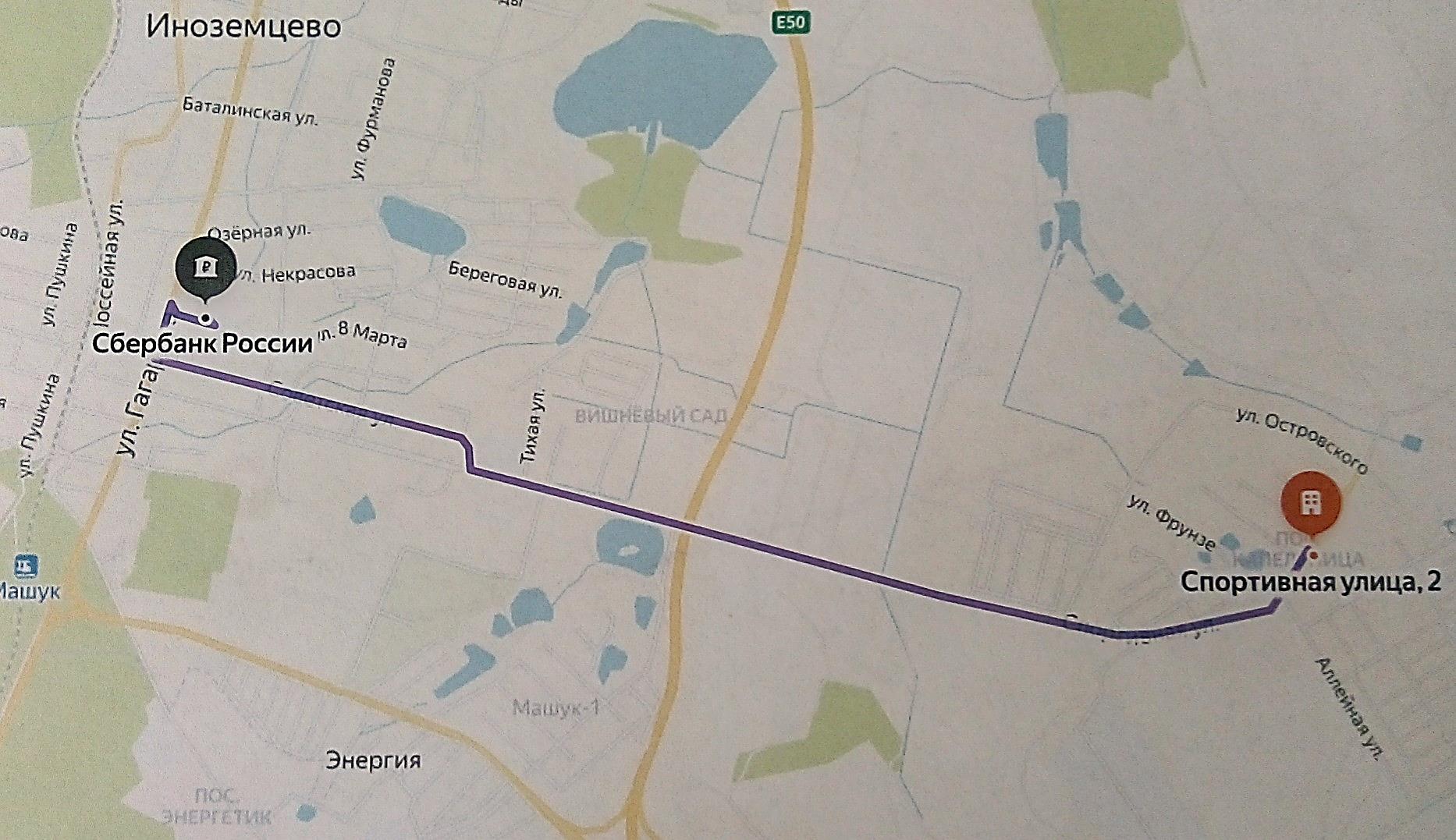 Фото проложенного маршрута на автомобиле
(при отсутствии удалить слайд)
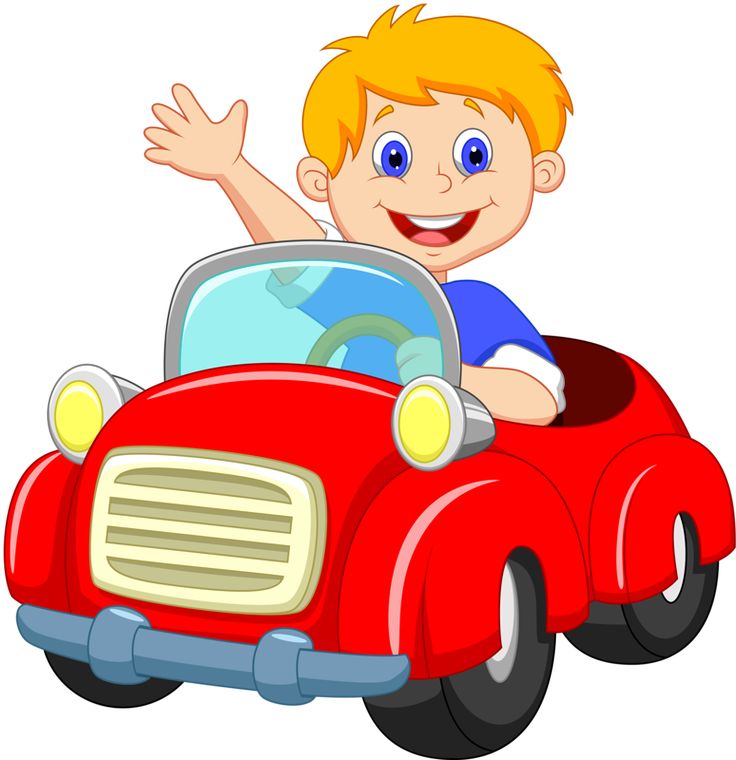